Subvención  SLV-T-MOH.
TABLERO DE MANDO SUBVENCIÓN TB
EJECUCIÓN ENERO A DICIEMBRE 2019
Receptor Principal  PNTYER/ MINSAL
Información de la Subvención
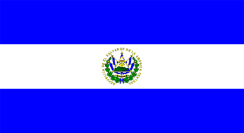 Indicadores financieros
Indicadores financieros
Indicadores financieros
Indicadores financieros
Indicadores financieros
Indicadores de Gestión
Indicadores de Subvención.
Indicadores de Subvención.
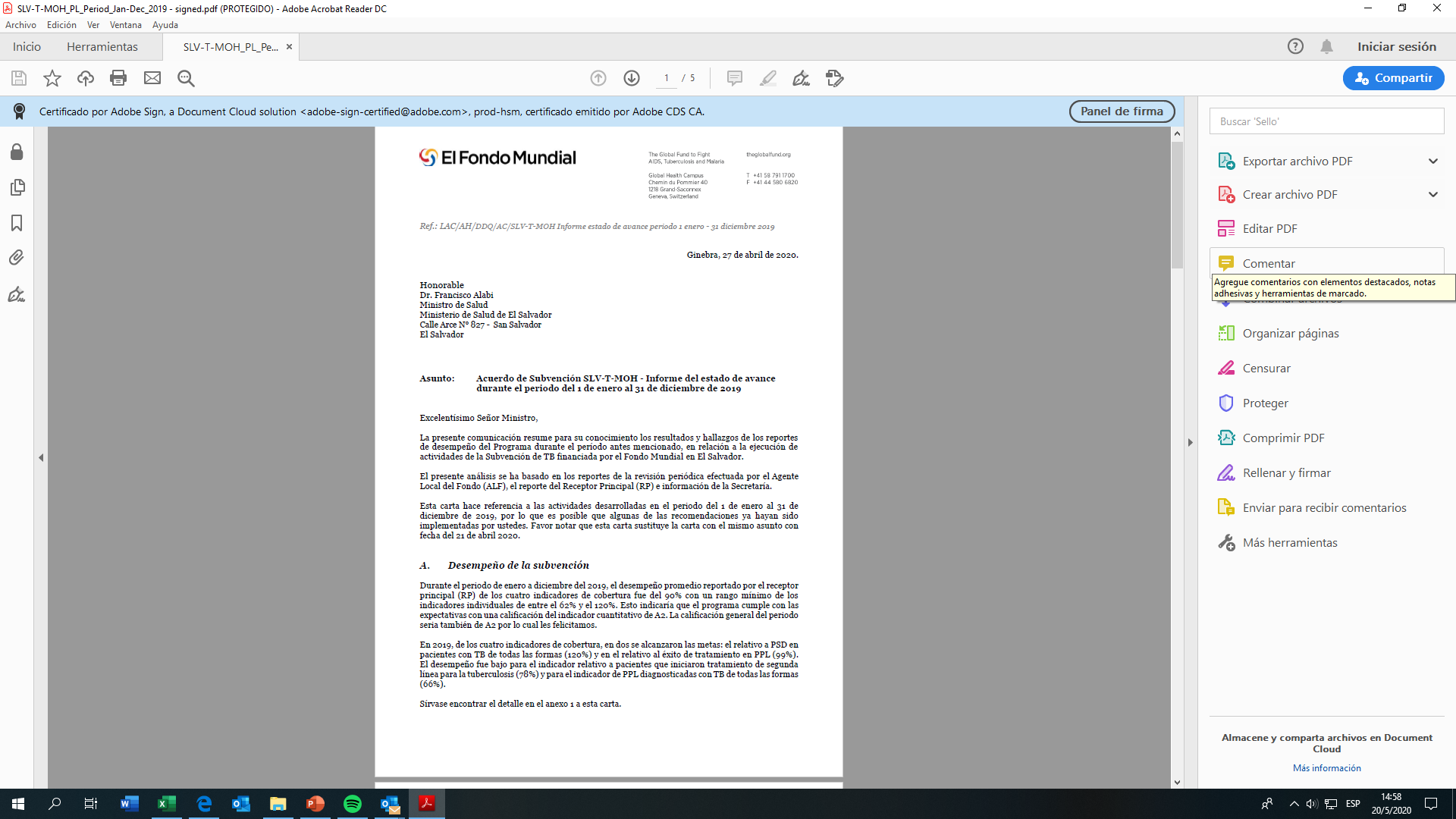 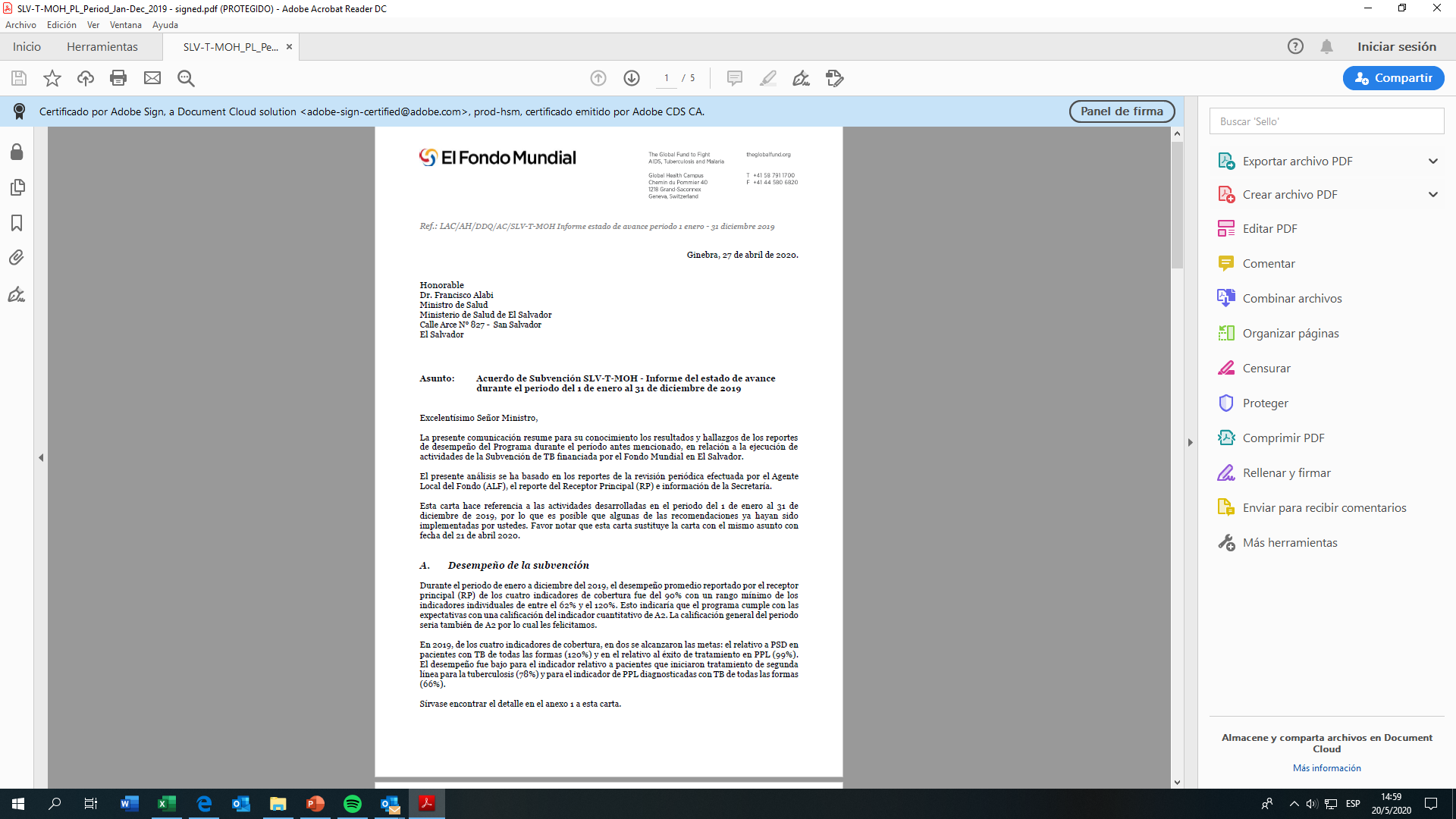 MCP-ES

Contribuyendo a la reducción significativa y sostenible del VIH, Tuberculosis y Malaria, a través de las subvenciones del Fondo Mundial
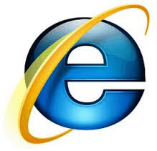 www.mcpelsalvador.com.org
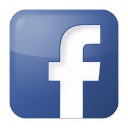 www.facebook.com/MCPES2002

@MCPElSalvador
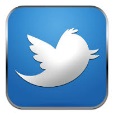